ОХРАНА ТРУДА В ДОУ
Заведующий  МДОУ «Детский сад № 70»
Жидкова Марина Валерьевна
1.Обучение и инструктажи по охране труда в ДОУ.
2.Расследование и учет несчастных случаев.
3.Контроль за охраной труда в ДОУ.
Порядок обучения по охране труда и проверки знаний требований охраны труда работников организаций
Нормативно-правовой основой организации работы по обучению работников охране труда являются следующие документы:
1. Трудовой кодекс Российской Федерации от 30 декабря 2001 года 					№ 197-ФЗ (ТК РФ):
 1.1. Статья 212 ТК РФ - Работодатель обязан обеспечить  обучение безопасным методам и приемам выполнения работ и оказанию первой помощи пострадавшим на производстве,  проведение инструктажа по охране труда, стажировки на 	рабочем месте и проверки знания требований охраны труда. 
  1.2. Статья 219 ТК РФ - Каждый работник имеет право на обучение безопасным методам и приемам труда за счет средств работодателя.
1.3. Статья 225 ТК РФ - Обучение и профессиональная подготовка в области охраны труда.
	2. Постановление Министерства труда и социального развития Российской Федерации и Министерства образования Российской Федерации  от 13 января 2003 года № 1/29 «Об утверждении Порядка обучения по охране труда и проверки знаний требований охраны труда работников организаций».
	3. ГОСТ 12.0.004-90 «Межгосударственный стандарт. Система стандартов безопасности труда. Организация обучения безопасности труда. Общие положения» от 01 июля 1991 года.
ФОРМЫ  ПОДГОТОВКИ  РАБОТНИКОВ В  ОБЛАСТИ  ОХРАНЫ  ТРУДА
Инструктаж по охране труда
Вводный инструктаж
Вводный инструктаж - проходят в установленном порядке все принимаемые на работу лица, а также 
командированные в организацию работники и работники
сторонних организаций,  выполняющие работы на выделенном участке, обучающиеся образовательных учреждений соответствующих уровней, проходящие в организации производственную практику, и другие лица, участвующие в производственной деятельности организации.

Вводный инструктаж - проводит специалист по охране труда или работник, на которого приказом работодателя 
(или уполномоченного им лица) возложены эти обязанности.
Вводный инструктаж по охране труда проводится по программе, разработанной на основании законодательных и иных нормативных правовых актов Российской Федерации с учетом специфики деятельности организации и утвержденной в установленном порядке работодателем (или уполномоченным им лицом). 
	О проведении вводного инструктажа делают запись в журнале регистрации вводного инструктажа  с обязательной подписью инструктируемого и инструктирующего. Рекомендуемая форма журнала регистрации вводного инструктажа, ГОСТ 12.0.004-90.
Первичный инструктаж на рабочем месте, повторный, внеплановый и целевой инструктажи проводит непосредственный руководитель (производитель) работ (зам.зав. По АХЧ, ст. воспитатель), прошедший в установленном  порядке обучение по охране труда и проверку знаний требований охраны труда. Проведение инструктажей по охране труда включает в себя ознакомление работников с имеющимися опасными или вредными производственными факторами, изучение требований охраны труда, содержащихся в локальных нормативных актах организации, инструкциях по охране труда, технической, эксплуатационной документации, а также применение безопасных методов и приемов выполнения работ.
Первичный  инструктаж на рабочем месте 
       проводится до начала самостоятельной работы:  со всеми вновь принятыми в организацию работниками, включая работников, выполняющих работу на условиях трудового договора, заключенного на срок до двух месяцев или на период выполнения сезонных работ, в свободное от основной работы время (совместители), с работниками организации, переведенными в установленном порядке из другого структурного подразделения, либо работниками, которым поручается выполнение новой для них работы;
      с командированными работниками сторонних организаций, обучающимися образовательных учреждений соответствующих уровней, проходящими производственную практику (практические занятия), и другими лицами, участвующими в производственной  деятельности организации.
Первичный инструктаж на рабочем месте  проводится по программам, разработанным и утвержденным в установленном порядке в соответствии с требованиями законодательных и иных нормативных правовых актов по охране труда, локальных нормативных актов организации, инструкций по охране труда, технической и эксплуатационной документации
Повторный инструктаж проходят все работники, указанные при прохождении первичного инструктажа на рабочем месте, не реже одного раза в шесть месяцев.
	Повторный  инструктаж проводят  индивидуально или с группой  работников, обслуживающих однотипное оборудование,
и в пределах общего рабочего места по программе первичного Инструктажа на рабочем месте в полном объеме.
Внеплановый инструктаж проводится:
 при введении в действие новых или изменении законодательных и иных нормативных правовых актов, содержащих требования охраны труда, а также инструкций по охране труда;
 при изменении технологических процессов, замене или модернизации оборудования, приспособлений, инструмента и других факторов, влияющих на безопасность труда;
при нарушении работниками требований охраны труда, если эти нарушения создали реальную угрозу наступления тяжких последствий (несчастный случай на производстве, авария и т.п.);
- по требованию должностных лиц органов государственного надзора и контроля;
при перерывах в работе (для работ с вредными и (или) опасными условиями - более 30 календарных дней, а для остальных работ - более двух месяцев);
- по решению работодателя (или уполномоченного им лица).
Целевой инструктаж проводится при выполнении разовых работ, при ликвидации последствий аварий, стихийных бедствий и работ, на которые оформляются наряд-допуск, разрешение или другие специальные документы, а также при проведении в организации 
массовых мероприятий.
Инструктажи на рабочем месте по охране труда завершаются устной проверкой приобретенных работником знаний и навыков безопасных приемов работы лицом, проводившим инструктаж.
	Проведение инструктажей на рабочем месте по охране труда регистрируются в соответствующем журнале проведения инструктажей (в установленных случаях - в наряде-допуске на производство работ) с указанием подписи инструктируемого и подписи инструктирующего, а также даты проведения инструктажа. 
	
	Журнал должен быть пронумерован, прошнурован и скреплен печатью.
Стажировка
Стажировка - составная часть процесса обучения по охране труда, производственная практика, проводимая с целью овладения работником безопасных приемов и методов выполнения работ.
Все работники после первичного инструктажа
на рабочем месте должны в течение первых 
2 - 14 смен (в зависимости от характера работы, квалификации работника) пройти стажировку под руководством лиц, назначенных приказом (распоряжением, решением). Прохождение стажировки регистрируется в журнале регистрации инструктажа на рабочем месте.
Обучение работников рабочих профессий
Работодатель (или уполномоченное им лицо) обязан организовать в течение месяца после приема на работу обучение безопасным методам и приемам выполнения работ всех поступающих на работу лиц, а также лиц, переводимых на другую работу. Обучение по охране труда проводится при подготовке работников рабочих профессий, переподготовке и обучении их другим рабочим профессиям.
	Работодатель (или уполномоченное им лицо) обеспечивает обучение лиц, принимаемых на работу с вредными и (или) опасными условиями труда, безопасным методам и приемам выполнения работ со стажировкой на рабочем месте и сдачей экзаменов, а в процессе трудовой деятельности - проведение периодического обучения по охране труда и проверки знаний требований охраны труда. Работники рабочих профессий, впервые поступившие на указанные работы либо имеющие перерыв в работе по профессии (виду работ) более года, проходят обучение и проверку знаний требований охраны труда в течение первого месяца после назначения на эти работы.
ПОДГОТОВКА ПО ВОПРОСАМ ОКАЗАНИЯ ПЕРВОЙ ПОМОЩИ ПОСТРАДАВШИМ
Не реже 1 раза в 3 года работодатель обязан организовать периодическую подготовку работников по вопросам оказания первой помощи пострадавшим 
 Подготовка осуществляется с привлечением специалистов обучающей организации, имеющих соответствующую подготовку, или представителей медицинского учреждения
Вновь принимаемые на работу 
проходят обучение по оказанию первой помощи 
пострадавшим в сроки, установленные 
работодателем (или уполномоченным им лицом), 
но не позднее одного месяца после приема на работу.
О результатах подготовки по вопросам оказания первой помощи пострадавшим делается отметка в соответствующем журнале
ПОДГОТОВКЕ ПО ВОПРОСАМ ОХРАНЫ ТРУДА В ОБУЧАЮЩИХ ОРГАНИЗАЦИЯХ подлежат следующие категории работников
Проверка знаний требований охраны труда
Внеочередная проверка знаний требований охраны труда работников организаций независимо от срока проведения предыдущей проверки проводится:
 при введении новых или внесении изменений и дополнений в действующие законодательные и иные нормативные правовые акты, содержащие требования охраны труда. При этом осуществляется проверка знаний только этих законодательных и нормативных правовых актов;
- при вводе в эксплуатацию нового оборудования и изменениях технологических процессов, требующих дополнительных знаний по охране труда работников. 
- при назначении или переводе работников на другую работу, если новые обязанности требуют дополнительных знаний по охране труда (до начала исполнения ими своих должностных обязанностей);
- по требованию должностных лиц федеральной инспекции труда, других органов государственного надзора и контроля, а также федеральных органов исполнительной власти и органов исполнительной власти субъектов Российской Федерации в области охраны труда, органов местного самоуправления, а также работодателя (или уполномоченного им лица) при установлении нарушений требований охраны труда и недостаточных знаний требований безопасности и охраны труда;
- после происшедших аварий и несчастных случаев, а также при выявлении неоднократных нарушений работниками организации требований нормативных правовых актов по охране труда;
- при перерыве в работе в данной должности более одного года.
Для проведения проверки знаний требований охраны труда работников в организациях приказом  (распоряжением) работодателя (руководителя) 
создается комиссия по проверке знаний требований охраны труда в составе не менее трех человек, прошедших обучение по охране труда и проверку 
знаний требований охраны труда в установленном  порядке. 	В состав комиссий по проверке знаний требований охраны труда организаций включаются руководители организаций и их структурных подразделений, специалисты служб охраны труда.
	В работе комиссии могут принимать участие представители выборного профсоюзного органа, представляющего интересы работников данной организации, в том числе уполномоченные (доверенные) лица по охране труда профессиональных союзов. 
        Комиссия по проверке знаний требований охраны труда состоит из председателя, заместителя (заместителей) председателя, секретаря и членов комиссии.
	Проверка знаний требований охраны труда работников, в том числе руководителей, организаций проводится в соответствии с нормативными правовыми актами по охране труда, обеспечение и соблюдение требований которых входит в их обязанности с учетом их должностных обязанностей, характера производственной деятельности. 
	Результаты проверки знаний требований охраны труда работников организации оформляются протоколом по форме, приведенной ниже.
ПРОТОКОЛ №____________ 
Заседания комиссии по проверке знаний требований охраны труда работников 
от _______________________ 
МДОУ «Детский сад №70» 
В соответствии с приказом заведующего МДОУ «Детский сад №70» 
От ______________ №__________ 
Комиссия в составе: 
Председателя ______________________________ 
Члены комиссии: ___________________________, 
____________________________ 
       Провела проверку знаний требований охраны труда работников по программе «Охрана труда в образовательных учреждениях» в объеме, соответствующим их должностным обязанностям. 





Председатель комиссии:______________________
Члены комиссии:___________________________
Работнику, успешно прошедшему 
проверку знаний требований охраны 
труда, выдается удостоверение за 
подписью председателя комиссии по 
проверке знаний требований охраны 
труда, заверенное печатью организации,
проводившей обучение по охране труда 
и проверку знаний требований охраны 
труда, по форме, приведенной ниже.
Работник, не прошедший проверку знаний требований охраны труда при обучении, обязан после этого пройти повторную проверку знаний в срок не позднее одного месяца.	
Обучающие организации могут осуществлять проверку знаний требований охраны труда только тех работников, которые проходили в них обучение по охране труда.
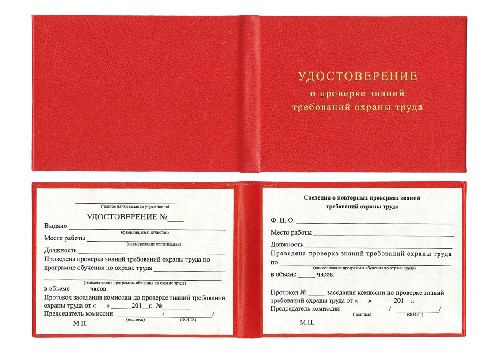 Расследование и учет несчастных случаев
Расследование и учет несчастных случаев на производстве

Трудовой Кодекс Российской Федерации (ст.227-231)
Приказ Минздравсоцразвития № 160 от 25.02.05 г.(Схема определения степени тяжести повреждения здоровья при несчастных случаях на производстве )
Расследование и учет несчастных случаев с учащейся молодежью и воспитанниками

Приказ Государственного комитета СССР по народному образованию от 1 октября 1990 г. N 639 "О введении в действие Положения о расследовании и учете несчастных случаев с учащейся молодежью и воспитанниками в системе Гособразования СССР»
Несчастные случаи, подлежащие расследованию и учету (Ст.227ТК РФ):
работники и другие лица, участвующие в производственной деятельности 
лица, проходящие профессиональное обучение или переобучение 
студенты и учащиеся образовательных учреждений  всех типов, проходящие производственную практику
Несчастные случаи, которые подлежат расследованию и учету
а) в течение рабочего времени на территории организации или вне территории организации (включая установленные перерывы), а также во время, необходимое для приведения в порядок орудий производства, одежды и т. п. перед началом или по окончании работы, а также при выполнении работ в сверхурочное время, выходные и праздничные дни
б) при следовании к месту работы или с работы на предоставленном работодателем транспорте либо на личном транспорте при соответствующем договоре или распоряжении работодателя о его использовании в производственных целях
в) при следовании к месту командировки и обратно
г) при привлечении работника в установленном порядке к участию в ликвидации последствий катастрофы, аварии и других чрезвычайных происшествий природного и техногенного характера
д) при осуществлении не входящих в трудовые обязанности работника действий, но совершаемых в интересах работодателя или направленных на предотвращение аварии или несчастного случая
Действия работодателя при несчастном случае (ст.228 ТК РФ)
оказать пострадавшему первую помощь и при необходимости доставить его в медицинскую организацию;
принять неотложные меры по предотвращению аварийной или иной чрезвычайной ситуации для исключения воздействия травмирующих факторов на других лиц;
сохранить до начала расследования обстановку такой, какой она была на момент происшествия, если это не угрожает жизни и здоровью других лиц, а в случае невозможности ее сохранения 
 зафиксировать ее (составить схемы, сфотографировать или провести видеосъемку и т.д.);
 немедленно уведомить о несчастном случае ряд органов и организаций, а также родственников пострадавшего;
 организовать своевременное расследование несчастного случая и оформить материалы расследования.
Перечень инстанций, в которые работодатель обязан направить уведомление
- государственная инспекция труда;
- прокуратура;
- орган исполнительной власти субъекта РФ или орган местного самоуправления по месту государственной регистрации организации;
- работодатель, направивший работника, с которым произошел несчастный случай;
- территориальное отделение ФСС <->;
- территориальное объединение организаций профсоюзов (при групповом несчастном случае, тяжелом несчастном случае или несчастном случае со смертельным исходом);
- орган исполнительной власти, осуществляющий функции по контролю и надзору в сфере санитарно-эпидемиологического благополучия населения (при острых отравлениях).
Внимание! Вышеуказанные органы извещаются только в случае группового несчастного случая (два человека и более), тяжелого несчастного случая или несчастного случая со смертельным исходом (кроме ФСС, куда сообщается о любом страховом случае).
Комиссия по расследованию несчастного случая (ст.229 ТК РФ)
В состав комиссии включаются:- специалист по охране труда или лицо, назначенное в соответствии с приказом ответственным за организацию работы по охране труда;- представители работодателя;- представители выборного органа первичной профсоюзной организации.
При групповом несчастном случае с тяжелыми повреждениями здоровья или несчастном случае со смертельным исходом в состав комиссии обязательно включаются представители:- государственной инспекции труда;- органа местного самоуправления;- профсоюза;- территориального органа ФСС.
Сроки расследования несчастных случаев (ст.229. ч.1 ТК РФ)
Расследование несчастного случая (в том числе группового), если пострадавшие получили легкие повреждения здоровья, проводится комиссией в течение 3 дней 

Тяжелые или со смертельным исходом проводится комиссией в течение 15 дней
    Сроки расследования могут быть продлены, но не более чем на 15 дней в случае необходимости проведения дополнительной проверки обстоятельств несчастного случая, получения соответствующих медицинских и иных заключений
Акты о НС (ст.230ТК РФ)
В трехдневный срок после утверждения акта работодатель обязан выдать один экземпляр пострадавшему, а в случае его гибели - родственникам по их требованию. Второй экземпляр акта вместе с материалами расследования хранится в течение 45 лет по месту работы пострадавшего ( ч. 6 ст. 230 ТК РФ). При страховых случаях на производстве третий экземпляр акта по форме Н-1 и копии материалов расследования работодатель направляет в территориальный орган ФСС по месту регистрации в качестве страхователя.
 По форме 4 оформляются акты расследования группового или тяжелого несчастного случая, несчастного случая со смертельным исходом.
Несчастные случаи, не связанные с производством
смерть вследствие самоубийства, подтвержденная в установленном порядке учреждением здравоохранения и следственными органами;
- смерть или иное повреждение здоровья, единственной причиной которых явилось алкогольное, наркотическое или иное токсическое опьянение (отравление) работника (по заключению учреждения здравоохранения);
- несчастный случай, происшедший при совершении пострадавшим действий, квалифицированных правоохранительными органами как уголовное правонарушение (преступление).
Расследование и учет несчастных случаев с учащейся молодежью и воспитанниками
Федеральный закон Российской Федерации от 29 декабря 2012 г. № 273-ФЗ  «Об образовании в Российской Федерации» (ст.41)
Приказ Государственного комитета СССР по народному образованию от 
    1 октября 1990 г. N 639 "О введении в действие Положения о расследовании и учете несчастных случаев с учащейся молодежью и воспитанниками в системе Гособразования СССР»
Расследование и учет несчастных случаев с учащейся молодежью и воспитанниками
Расследованию подлежит несчастный случай
происшедший во время учебно - воспитательного процесса (УВП), вызвавший у учащегося или воспитанника потерю работоспособности (здоровья) не менее одного дня в соответствии с медицинским заключением.
Акт о несчастном случае (форма Н-2) составляется в 4-х экземплярах
Направляется по одному
1. В учреждение (подразделение), где произошел несчастный случай
2. В   архив  органа  управления
3. В инспекцию  по охране труда
4. Пострадавшему (его  родителям или лицам,   представляющим  его интересы)
Расследование и учет несчастных случаев с учащейся молодежью и воспитанниками
Сообщить вышестоящему органу управления образованием.
Назначить комиссию по расследованию НС в составе:
председатель комиссии - представитель органа управления образованием
члены комиссии - представитель администрации, отдела охраны труда или инспектор по охране труда и здоровья, педагогического коллектива.
Перечень документов при регистрации несчастных случаев с учащимися в образовательном учреждении
1.    Объяснительная записка педагога.
2.    Приказ заведующего образовательного учреждения о назначении комиссии по расследованию несчастного случая.
3.    Акт о несчастном случае по форме Н-2 в 4х экземплярах.
4.    Объяснительные очевидцев происшествия.
5.    Протокол опроса пострадавшего (если это возможно).
6.    Вносится запись в журнал регистрации несчастных случаев с учащимися.
7.    Заполняется сообщение о последствиях несчастного случая с пострадавшим.
8.    Разрабатываются мероприятия по устранению причин несчастного случая.
9. Протокол осмотра места происшествия (фотографии, чертежи).
10. Медицинское заключение.
Контроль за состоянием охраны труда в ДОУ
Органы контроля и надзора
ПРОВЕРКИ
Плановые проверки проводятся не чаще чем один раз в три года для юридических лиц.

Плановые проверки проводятся на основании разрабатываемых органами государственного контроля (надзора), органами муниципального контроля в соответствии с их полномочиями ежегодных планов.

В срок до 1 сентября года, предшествующего году проведения плановых проверок, органы государственного контроля (надзора), органы муниципального контроля направляют проекты ежегодных планов проведения плановых проверок в органы прокуратуры.

Генеральная прокуратура Российской Федерации формирует ежегодный сводный план проведения плановых проверок и размещает его на официальном сайте Генеральной прокуратуры Российской Федерации в сети "Интернет" в срок до 31 декабря текущего календарного года.
Плановая проверка
Плановая проверка проводится в форме документарной проверки и (или) выездной .
    Срок проверки – 20 рабочих дней.

О проведении плановой проверки юридическое лицо, индивидуальный предприниматель уведомляются органом государственного контроля (надзора), органом муниципального контроля не позднее чем в течение трех рабочих дней до начала ее проведения посредством направления копии распоряжения.

О проведении внеплановой выездной проверки юридическое лицо уведомляются органом государственного контроля (надзора), органом муниципального контроля не менее чем за двадцать четыре часа до начала ее проведения любым доступным способом.
Порядок оформления результатов проверки
По результатам проверки должностными лицами органа государственного контроля (надзора), органа муниципального контроля, проводящими проверку, составляется акт по установленной форме в двух экземплярах. 

К акту проверки прилагаются протоколы, предписания.
Перечень документов при проведении проверок инспекцией труда Ярославской области
Расчётные листы, своевременность выплат заработной платы.
Должностные инструкции
Личные карточки Т-2
Справка по задолженности зарплаты
Справка о задолженности в Фонды
Перечень нормативных актов по охране труда в организации
Положение (стандарт) по охране труда в организации
Справка о статической численности (женщины, мужчины, несовершеннолетние, лица пред пенсионного  возраста (53 года женщины, 58 лет мужчины), инвалиды. Иностранные граждане и др.
Медосмотры (контингент, журнал выдачи направлений на предварительный  медосмотр)
Программа вводного инструктажа, журнал
Журнал инструктажа на рабочем месте, программы
Средства индивидуальной защиты (хранение, дезактивация, сертификаты, карточки)
Журнал регистрации несчастных случаев
Сообщения о последствиях несчастных случаев (по всем случаям)
Материалы аттестации рабочих мест
План мероприятий по улучшению условий труда
Финансирование на охрану труда (0,2 % - затрат на производственную деятельность)
Компенсации за вредные условия труда
Организация работ с повышенной опасностью
Обучение по оказанию медпомощи
Журнал осмотров зданий и сооружений (2 раза в год), техпаспорт
Справка о средней заработной плате
Графики отпусков
УСИЛЕНИЕ ОТВЕТСТВЕННОСТИ ЗА НАРУШЕНИЯ В ОБЛАСТИ ОХРАНЫ ТРУДА
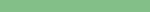 Обязательная 
страховка
Обязательная
страховка
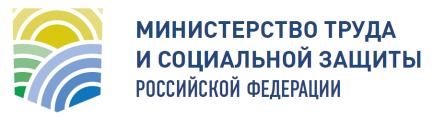 43
Спасибо за внимание!
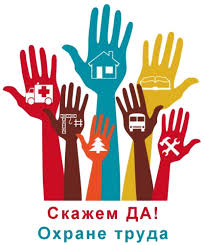